Corial 200S
9/5/2018
Easy-to-use Reactive Ion Etching equipment
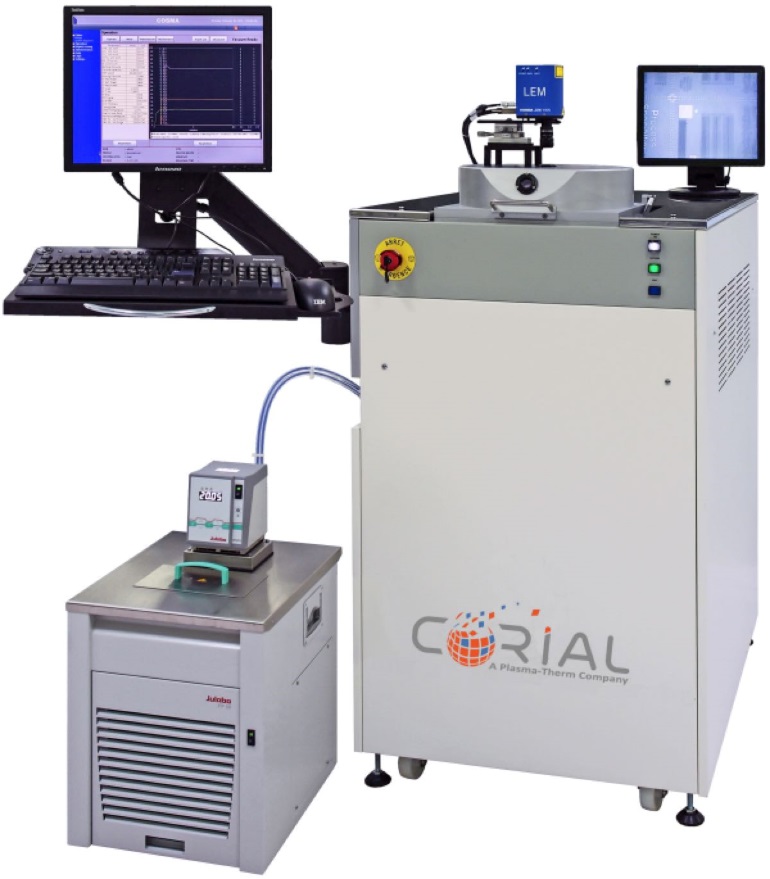 Wide process range for Si, silicon-based compounds, metals and Polymers
Rapid substrate loading and unloading
Smaller wafer pieces up to full 200 mm wafer
1x2’’ to 7x2’’ ; 1x3’’ to 3x3’’ ; 1x4’’ ; 1x6’’ ; 1x8’’
2
Corial 200S
System descriptionCorial 200S
System description
9/5/2018
General View
SMALLFOOTPRINT
0.81 m2
Low CoO
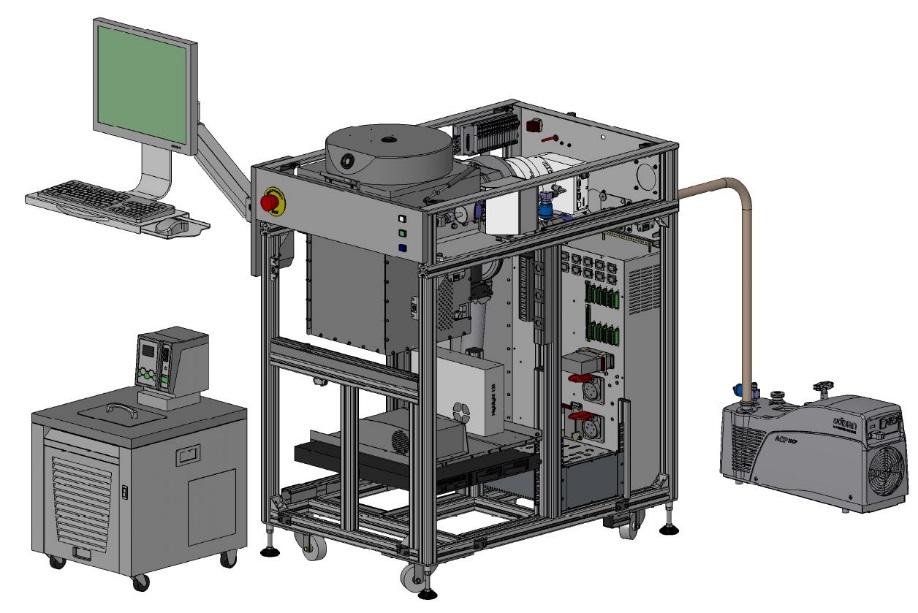 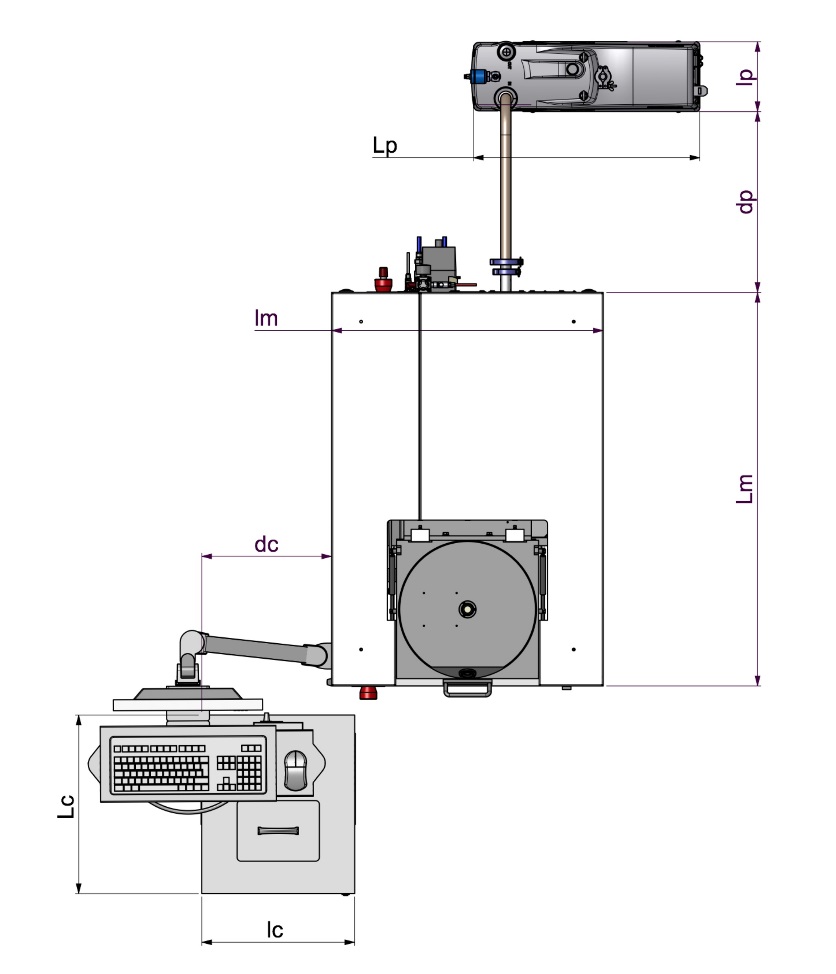 193
627
600
750
1080
357
4
Corial 200S
490
420
System description
9/5/2018
Detailed View
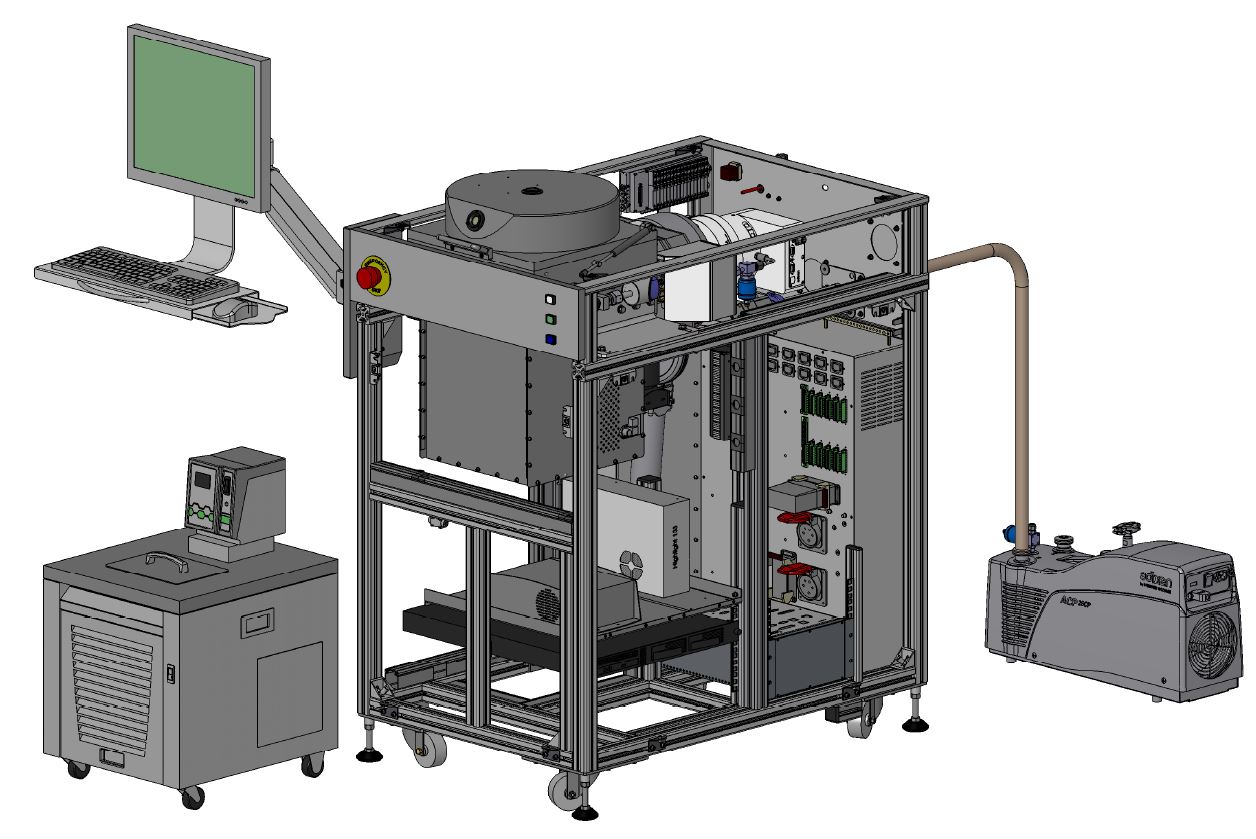 RIE reactor
Pumping system
(TMP 500l/s and dry pump 28m3/h)
Chiller / Heater
HV and LV power supplies
300 W RF generator
(13,56 Mhz)
Process controller
5
Corial 200S
System description
9/5/2018
Loading
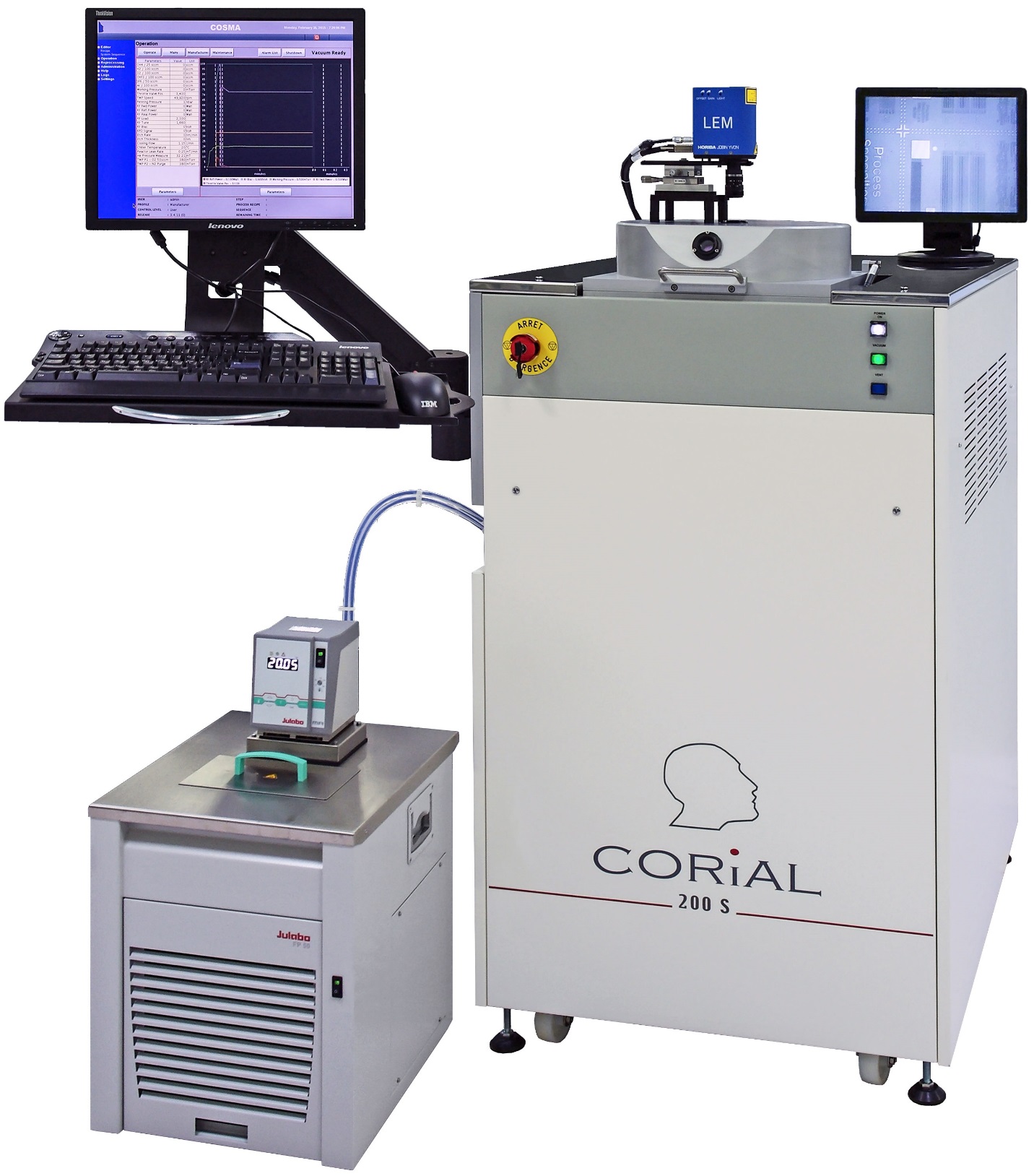 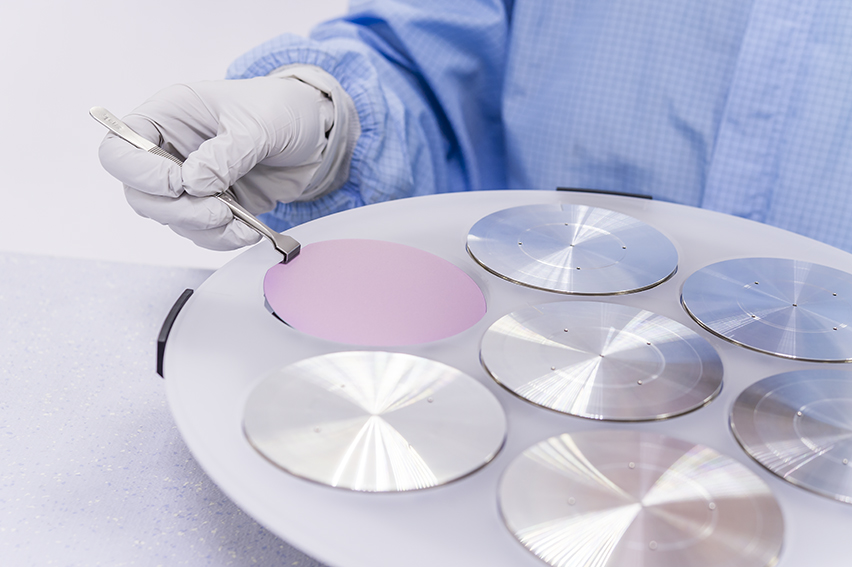 < 210 s
LOADING TIME
Direct loading
FAST LOAD AND UNLOAD
Shuttle
EASY EXCHANGE BETWEEN SUBSTRATE SHAPE AND SIZE
6
Corial 200S
Standard rie sourcecorial 200S
Rie source
9/5/2018
Easy-to-use
For fluorine-based etch processes
Excellent process control enabled by efficient substrate cooling

Retractable liner for sputter-etch increase time between cleans and reduce clean time

shuttle (carrier) design, combined with a standard cathode, for a cost-effective and fast reactor adaptation, suitable for multiple applications and substrate types

Minimized maintenance
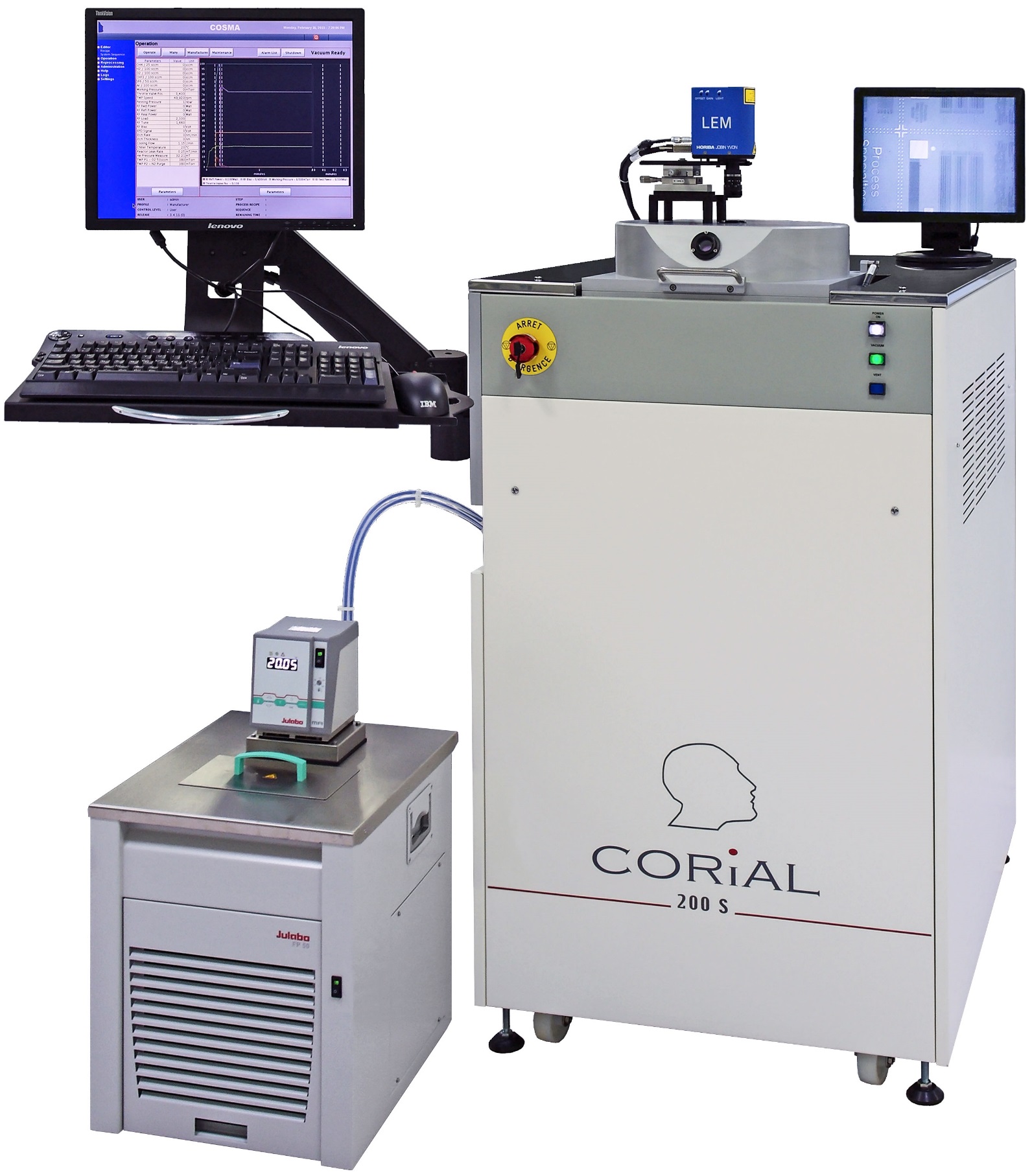 SiO2 50 nm/min
Si3N4 60 nm/min
Nb 100 nm/min
…
8
Corial 200S
Laser window
TMP
Rie source
9/5/2018
Operation Sequence
Substrate
holder
200 mm wafer
PLASMA
Cathode
A He pressure at 5 Torrs maintains the substrate holder at constant temperature
Helium IN
Coolant IN
Coolant OUT
9
Corial 200S
Performances rie processescorial 200S
Rie of si, oxides, nitrides
9/5/2018
Fluorinated chemistry
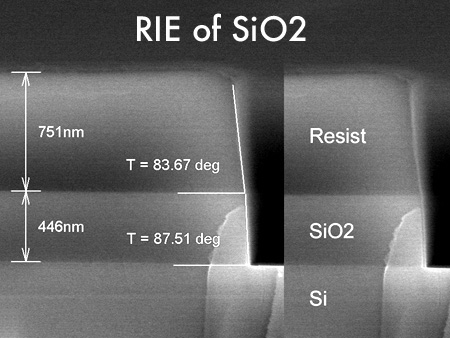 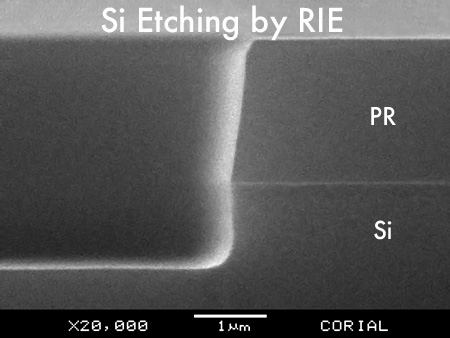 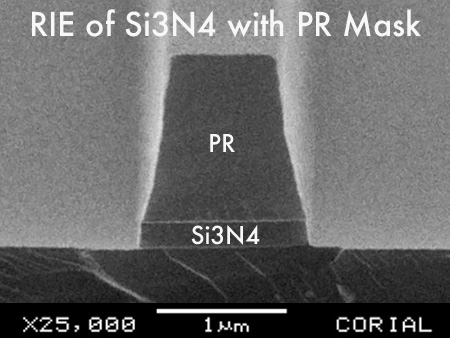 RIE of SiO2 with PR mask – Vertical profile – High etch uniformity
RIE of SiO2 with PR mask – 0.8 µm deep
RIE of Si – 0.8 µm deep - Anisotropic profile
RIE of Si3N4 - 0.8 µm deep
11
Corial 200S
Rie of metals
9/5/2018
Fluorinated chemistry
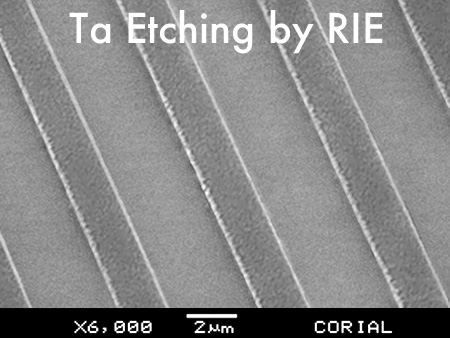 Nb Etching with PR mask – Anisotropic profile
TaEtching with PR mask – Anisotropic profile
RIE of Nb / Ta
Ti Etching with PR mask - Anisotropic profile
12
Corial 200S
High etch rates
9/5/2018
Excellent Uniformities
13
Corial 200S
Rie source for sputter-etchCorial 200S
Sputter-etch
9/5/2018
RIE Process Chamber for Etching and Sputtering
LINER TO COLLECT ETCH-BY-PRODUCTS AND SPUTTERED MATERIALS
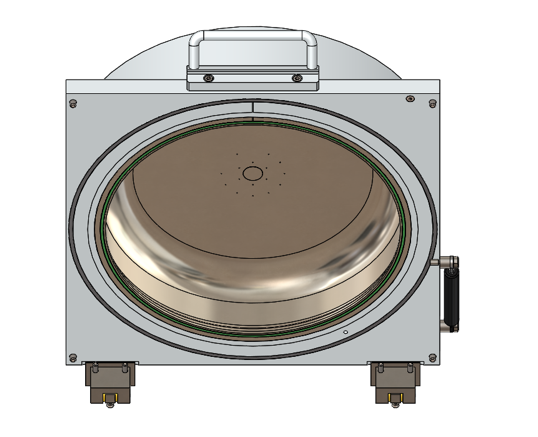 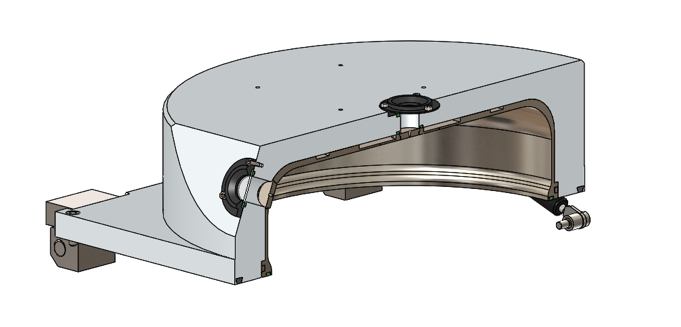 EASY LINER replacement by a single person
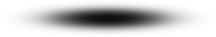 5 min
Liner replacement
4 min
Pumping down to 10-4 Tor
Dedicated process chamber for 
Au, Ag, Ni, Fe, Co, Pt, PZT… SPUTTERING
1 min
Reactor Venting
5 min
Plasma cleaning
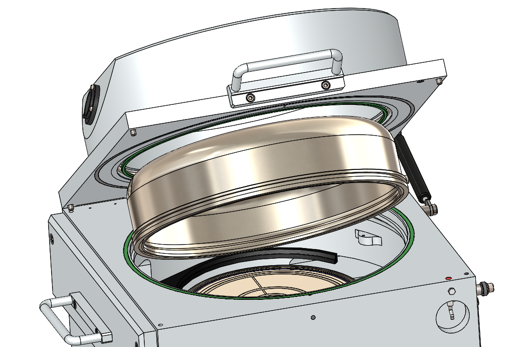 15
Corial 200S
Sputter etch
9/5/2018
Ar chemistry
Back sputtering of Pt with PR mask
16
Corial 200S
Shuttle holding approachcorial 200S
Shuttle holding approach
9/5/2018
Portfolio
NG20 wafer carrier
NQ200 wafer carrier
18
Corial 200S
Shuttle holding approach
9/5/2018
Impact on Performances
SiO2 etching with aSi-H mask
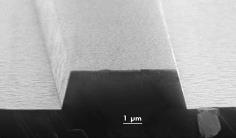 Conductive Shuttle
Positive slope
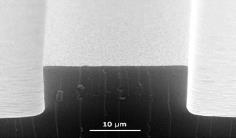 Negative slope
Thick Quartz
Conductive Shuttle
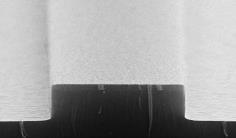 19
Corial 200S
Vertical slope
Optimized Quartz
Conductive Shuttle
Shuttle holding approach
9/5/2018
Benefits
Quick adaptation to sample shape and size


Optimum process conditions with NO modification of process chamber


Limited cross contamination between processes by using dedicated shuttles
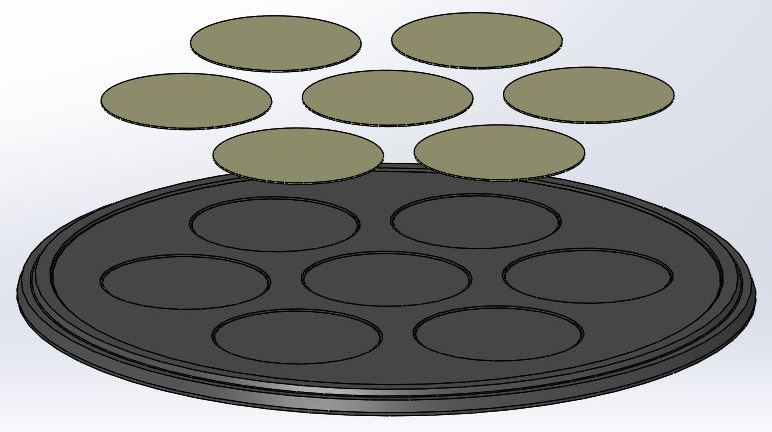 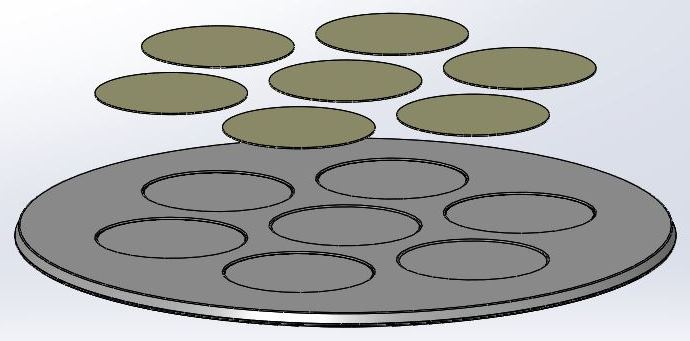 2’’
Wafer carrier
20
Corial 200S
usabilitycorial 200S
Process control software
9/5/2018
COSMA
COSMA
CORIAL OPERATING SYSTEM FOR MACHINE
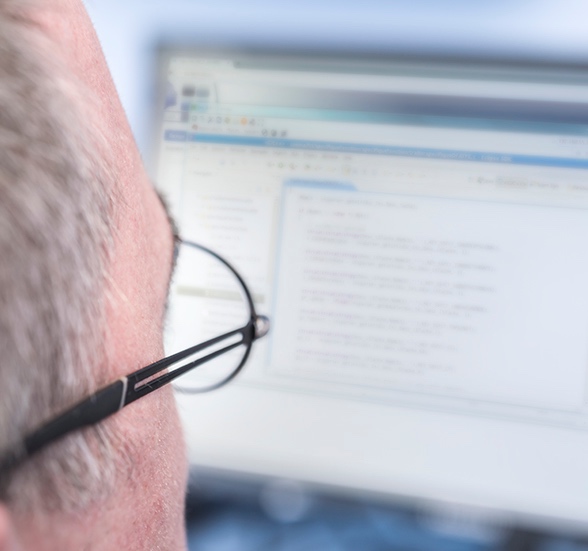 The simplest, most efficient software to develop processes, operate, and maintain CORIAL systems
DESKTOP APPLICATION
Process Editing I Process Adjustment I Process Operation I Process Tracability I System Maintenance
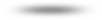 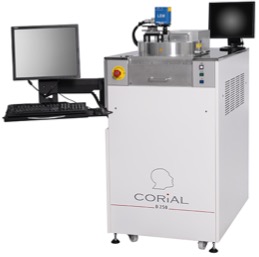 REMOTE CONTROL
22
Corial D250 / D250L
Reprocessing software
9/5/2018
COSMA RS
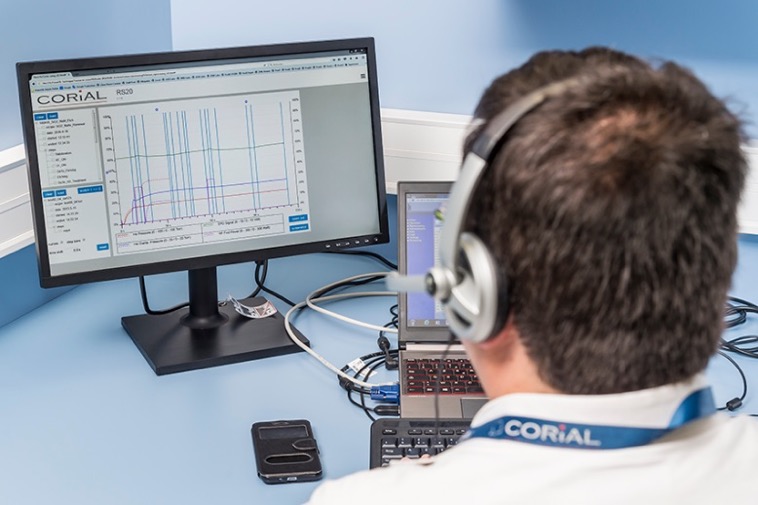 DISPLAY UP TO 4
PARAMETERS FROM A RUN
Simple and efficient software to analyze process runs and accelerate process development
REMOTE
ANALYSIS OF RUNS
DRAG AND DROP
CURVES TO CHECK PROCESS REPEATABILITY
23
Corial 200S
End point detection
9/5/2018
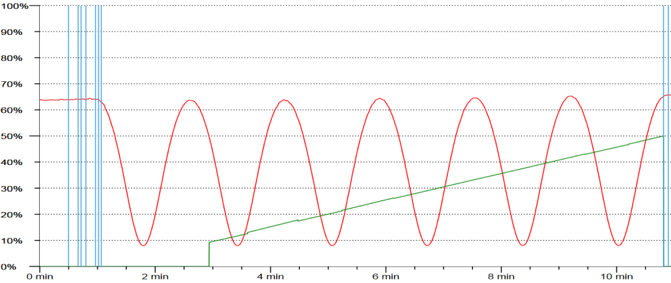 EPD with laser
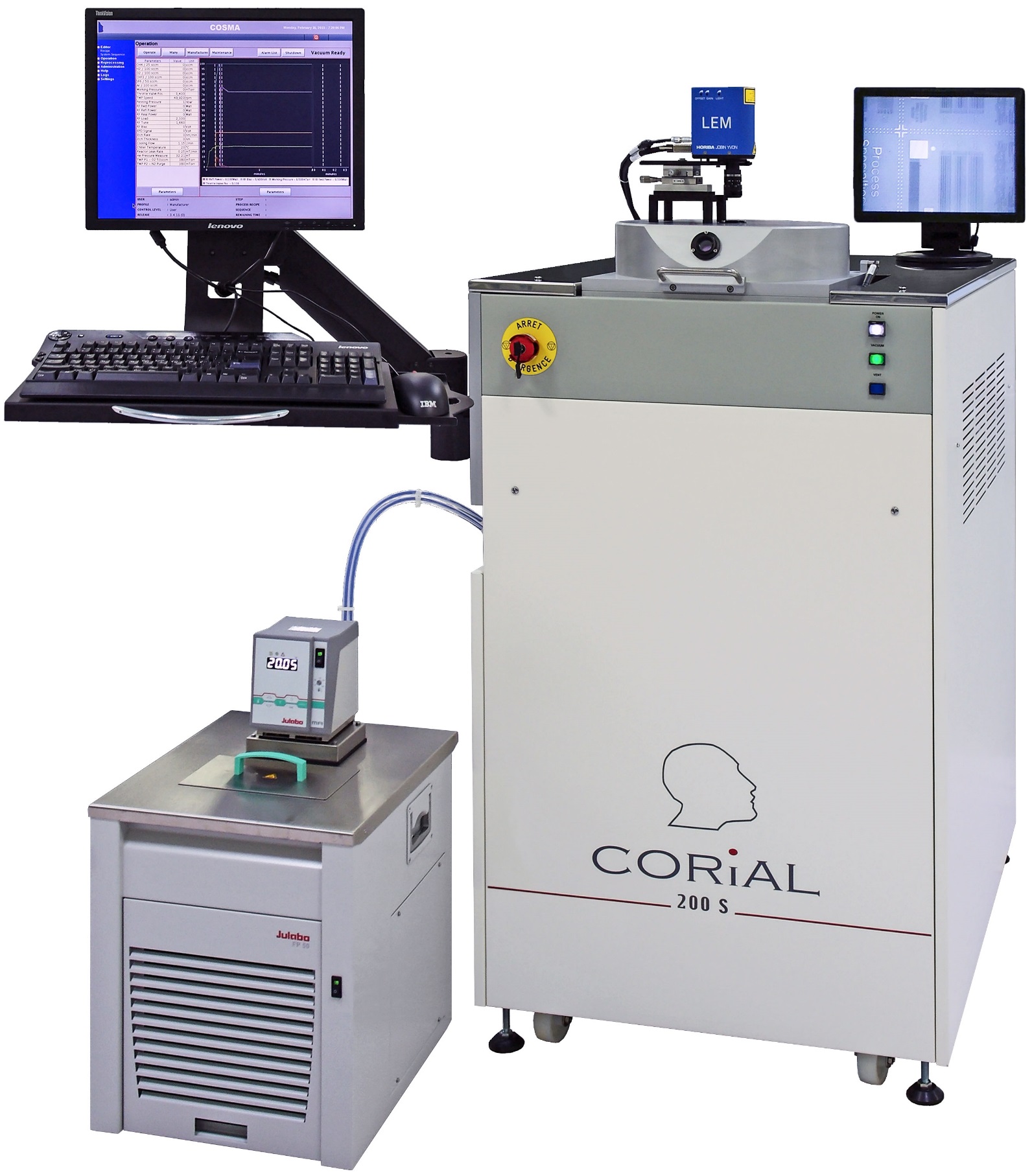 A CCD camera and laser diode, in the same measuring head, enables simultaneous visualization of the wafer surface and the laser beam impact on it. A 20 µm diameter laser spot facilitates the record of interference signals.
Real-Time etch rate measurement
Real-Time etched depth measurement
24
Corial 200S
Corial 200S
9/5/2018
Easy-to-use Reactive Ion Etching equipment
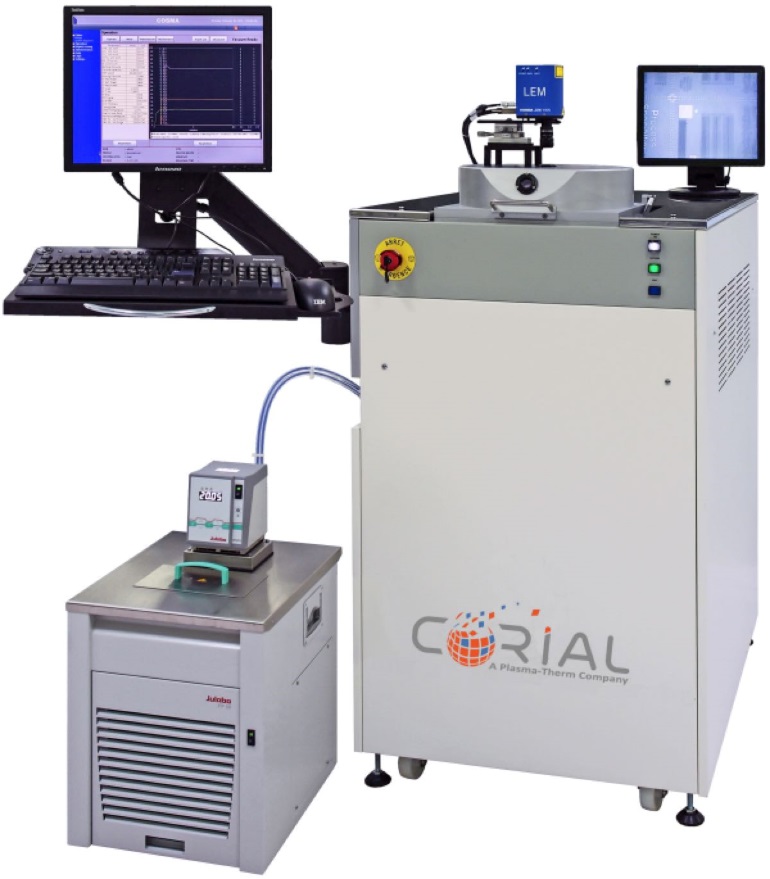 Wide process range for Si, silicon-based compounds, metals and Polymers
Rapid substrate loading and unloading
Smaller wafer pieces up to full 200 mm wafer
1x2’’ to 7x2’’ ; 1x3’’ to 3x3’’ ; 1x4’’ ; 1x6’’ ; 1x8’’
25
Corial 200S